Logo for ford truck
Ford for all you're  working needs
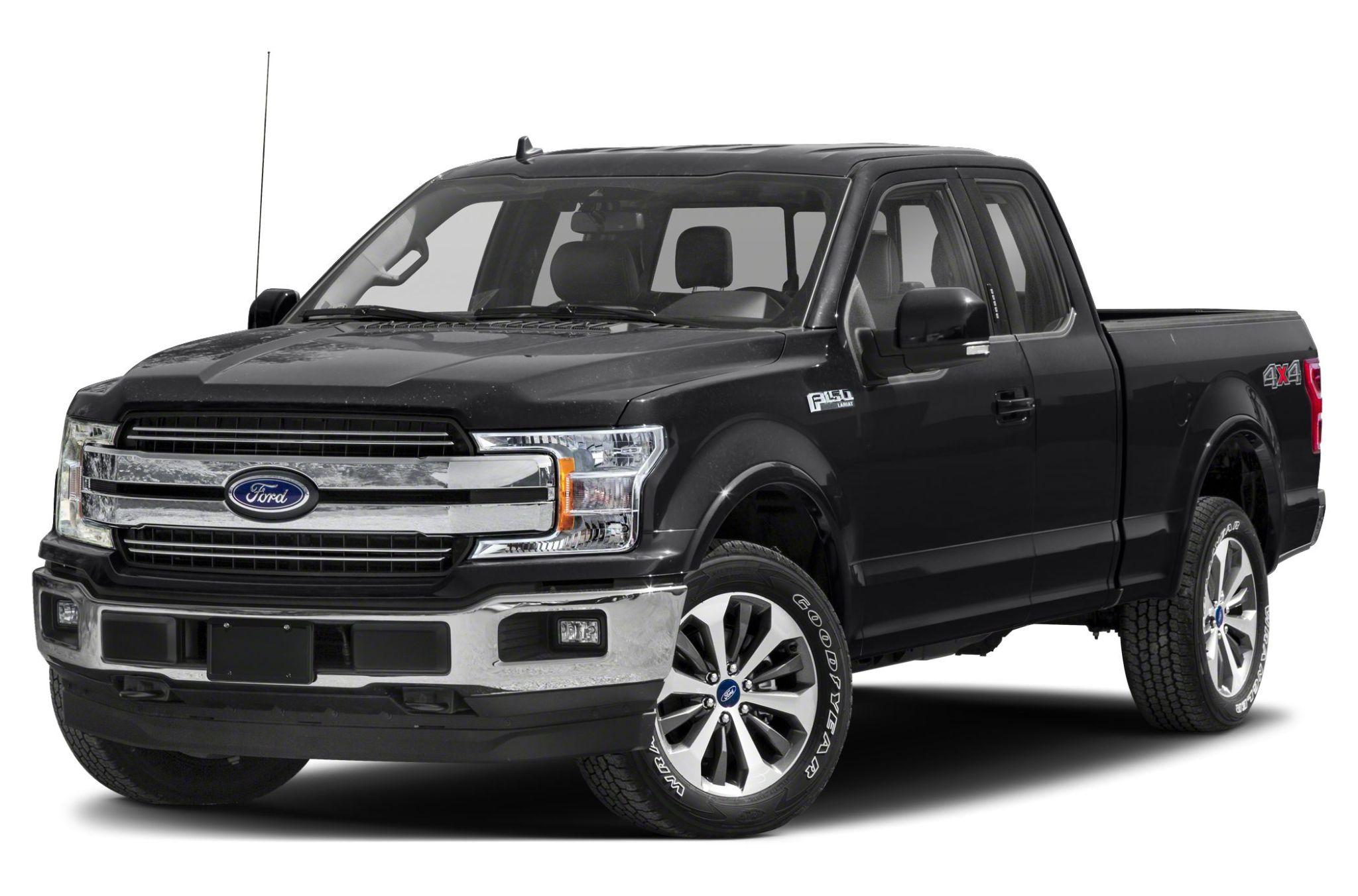 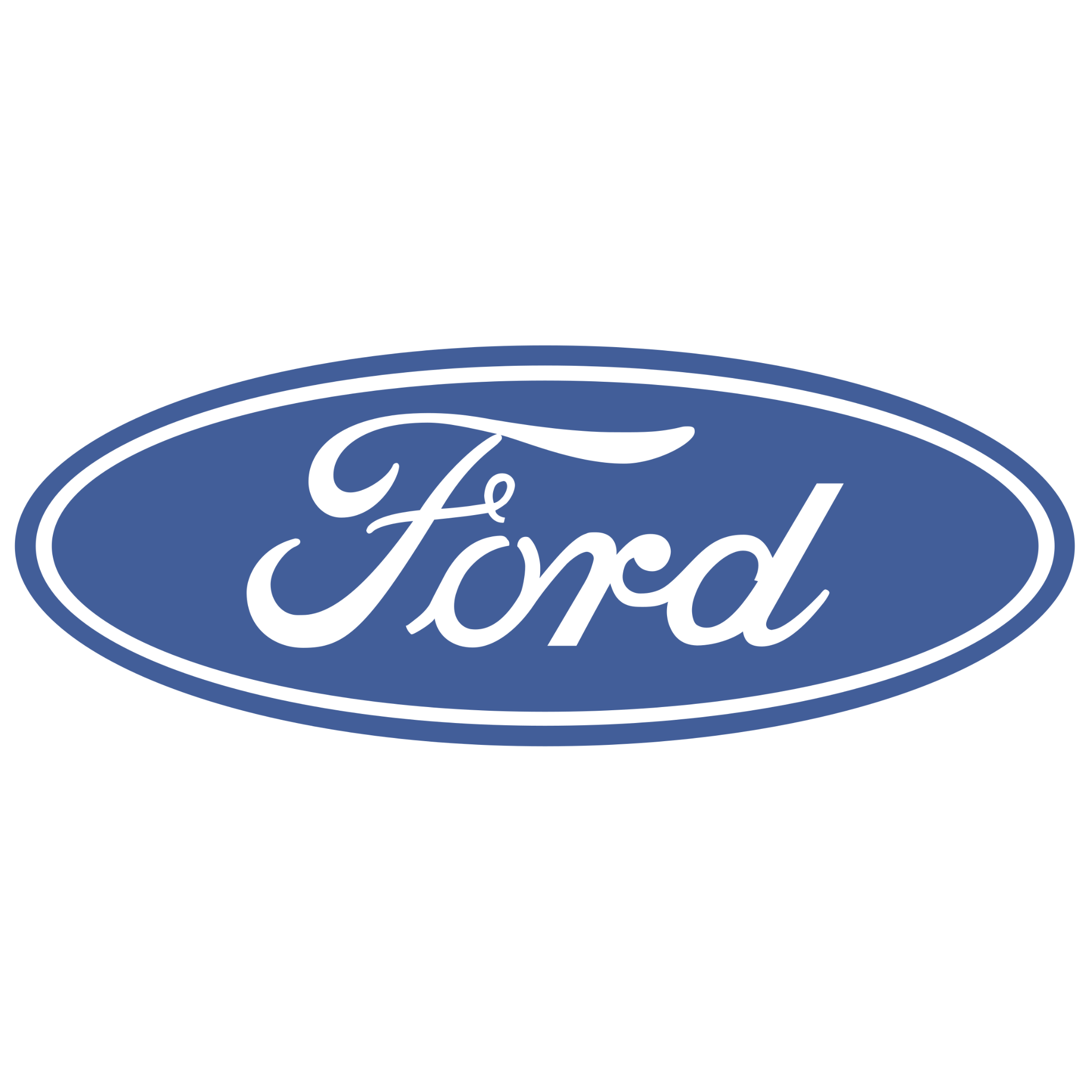